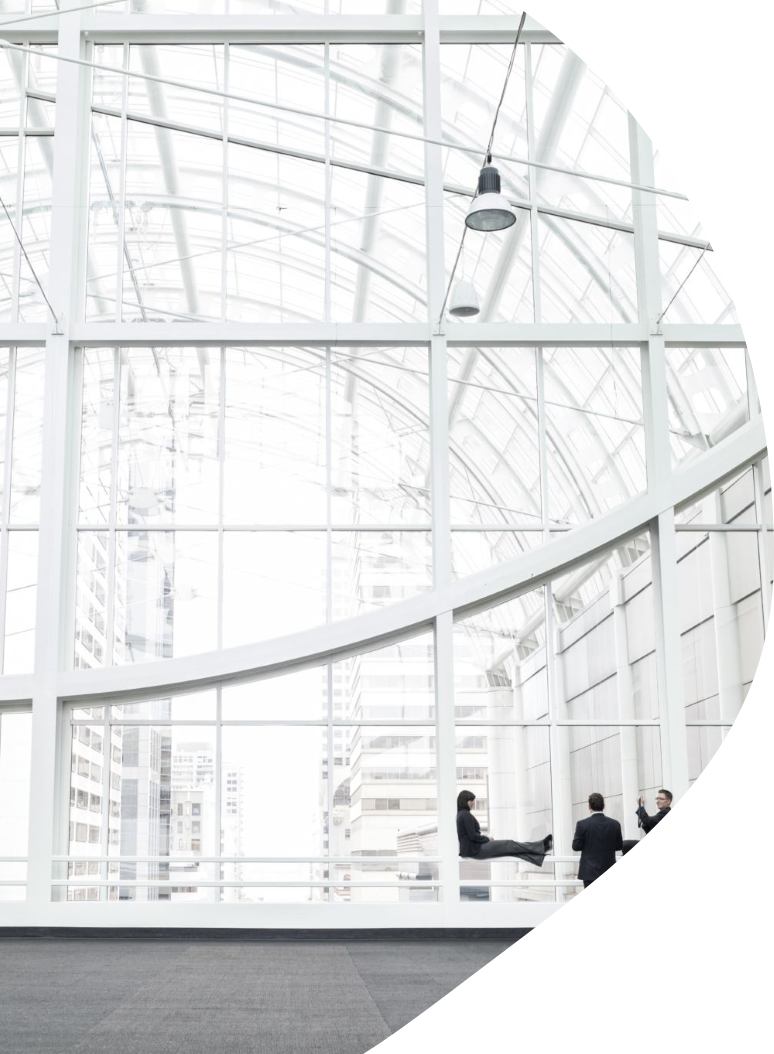 INNOVACIONES EN POLÍTICAS DE EMPLEO. Activación, formación e inserción laboral.
J. Jaime López Cossío
Enpleguaren IV. Kongresua / IV Congreso de Empleo 
Vitoria - Gasteiz 16 de noviembre de 2021
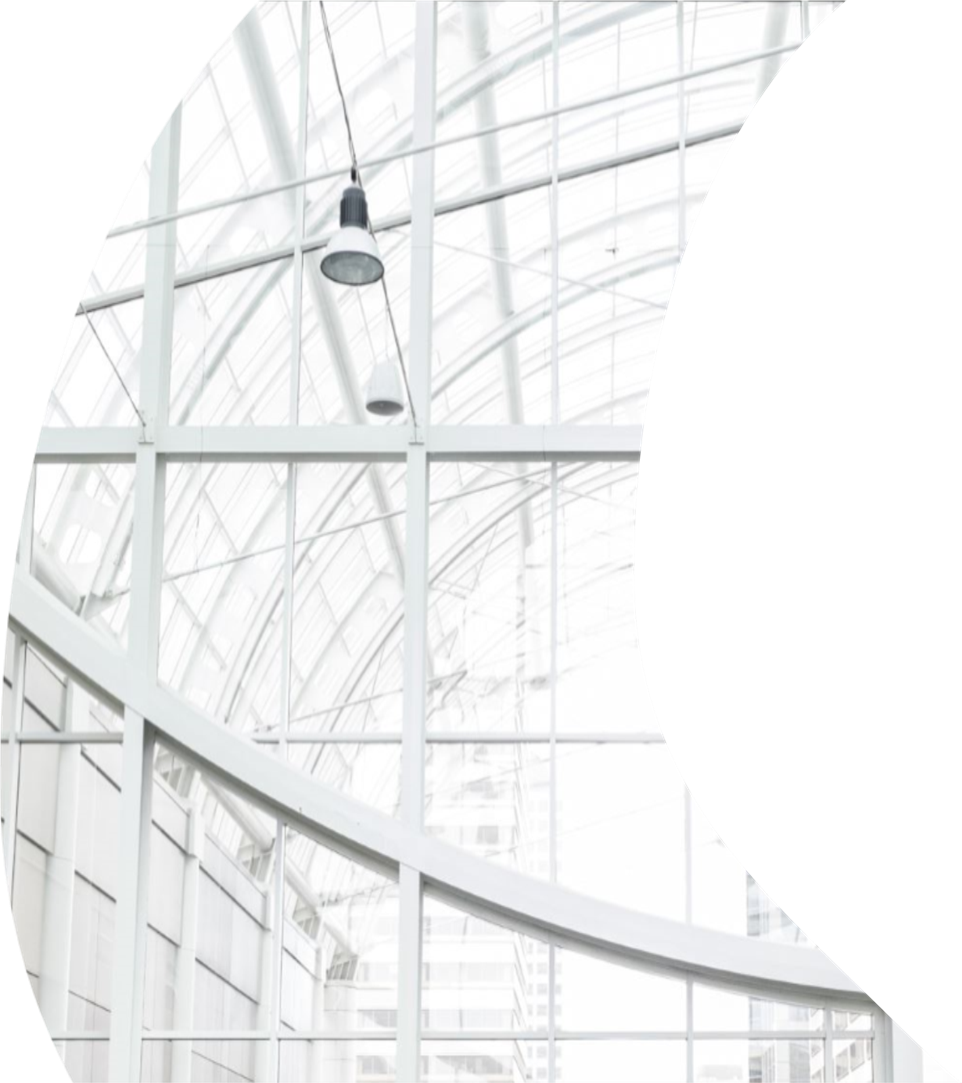 Innovación, motor del cambio
 
Identificar innovaciones integradoras de los procesos de orientación, formación y acompañamiento a la inserción laboral para definir estrategias, metodologías e instrumentos. 

Hacia un enfoque que trascienda la visión por colectivos y centre la intervención en base a la singularidad de casos y a la distancia de las personas respecto al mercado laboral.
2
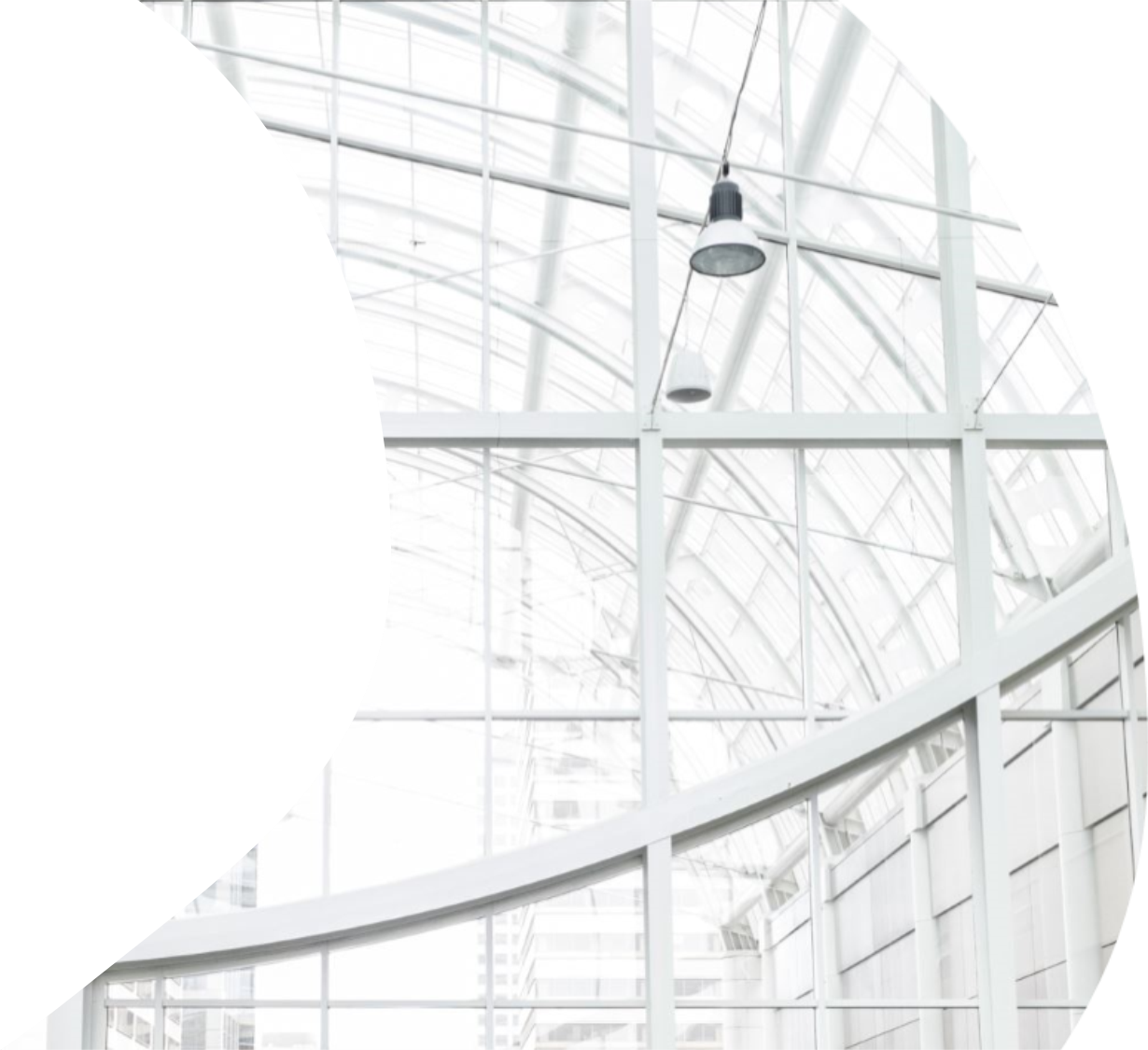 2. Innovar es navegar la complejidad
“Adaptativo”: porque las  decisiones se toman en función del cambio de las circunstancias (normativas, técnicas, tecnológicas, de mercados…) y de la actuación de los demás actores
“Complejo”: porque interactúan múltiples actores (personas, empresas, administraciones, interlocutores sociales …) que toman sus propias decisiones en forma (relativamente) autónoma
Entono VUCA: Volátil, incierto, complejo, ambiguoEntorno BANI: Quebradizo, ansioso, no lineal, incomprensible
Arthur Battran “Navigating complexity” 
10 tecnologías emergentes - Cátedra Ciencia y Sociedad (frdelpino.es)
El trabajo ya no es lo que era - Albert Cañigueral Bagó (albertcanigueral.com)
El impacto de la automatización sobre el empleo - Fundación COTEC para la Innovación
3
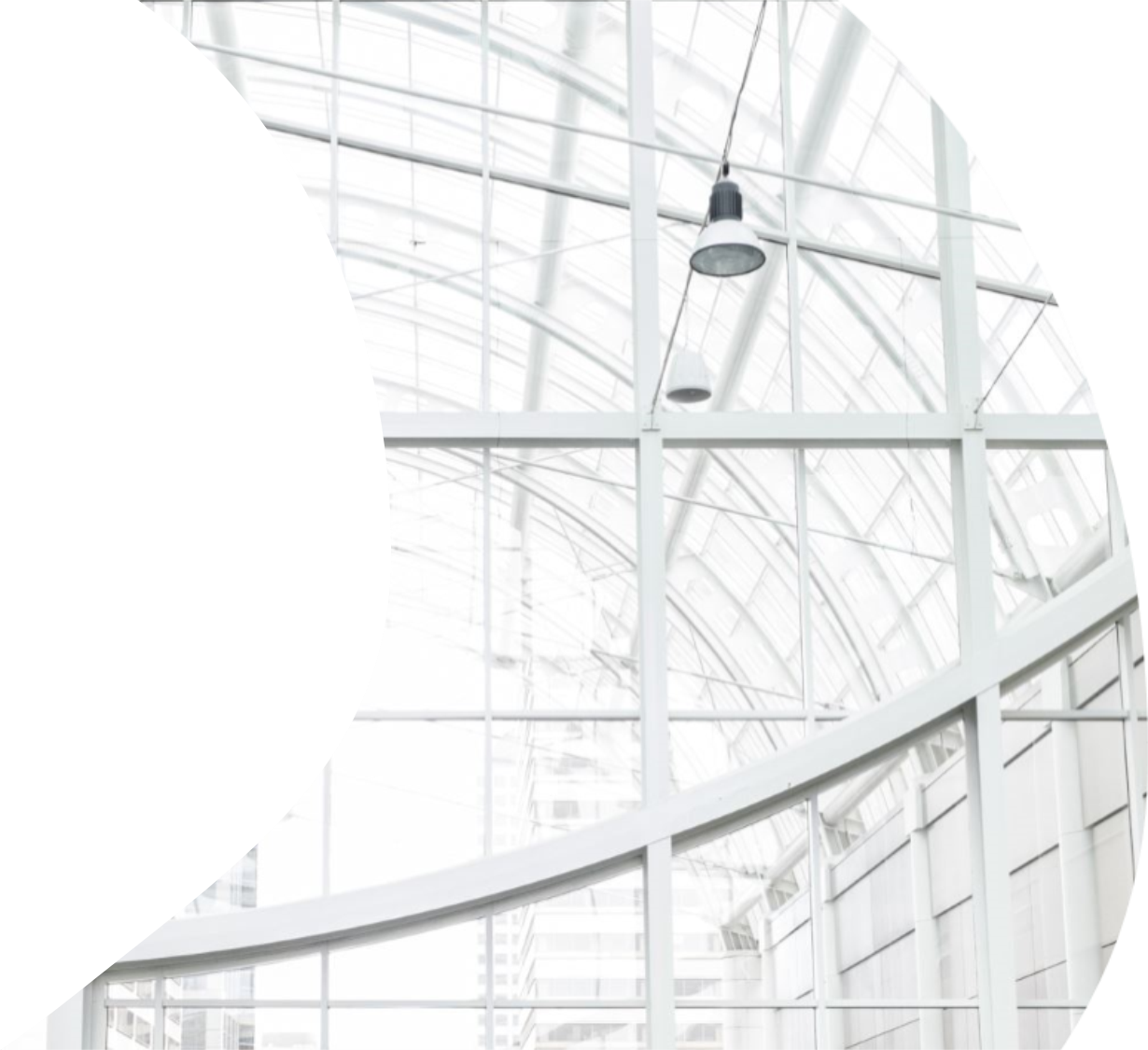 El mercado de trabajo eficiente e inclusivo comienza por la mejora de las instituciones laborales
3. Innovemos nosotros
Identificar: qué debemos hacer y cómo

Nuevos servicios, nuevos programas
Personalización 
Perspectiva holística
Orientación hacia los resultados (evaluación de impacto y desempeño)
Enfoque cooperativo (multinivel, público-privado…)
Actuar: evaluar, planificar, ejecutar, volver a evaluar…
Planificar después de evaluar: tomar decisiones basadas en datos;
Priorizar los servicios a los usuarios: personas y empresas
Adoptar perspectivas integradas:
           protección-activación
               educación-formación-empleo            
                     empleabilidad-emprendimiento
Aprender y experimentar: haciendo, copiando, cooperando
Innovación interna: impulsar proyectos piloto
Benchlearning SNE (COE, EVADES, Banco Mundial, comunidades de prácticas)
PES Network /OCDE / buenas prácticas internacionales
Proyectos de evaluación y cooperación
PES Practices - Employment, Social Affairs & Inclusion - European Commission (europa.eu)
Local Employment and Economic Development (LEED Programme) - OECD
Evaluación de Impacto de Políticas Activas de Empleo para Colectivos de Difícil Inserción Laboral - Fedea Policy Blog
4
Glosario aforístico para organizaciones complejas — Protea
4. Algunas propuestas…
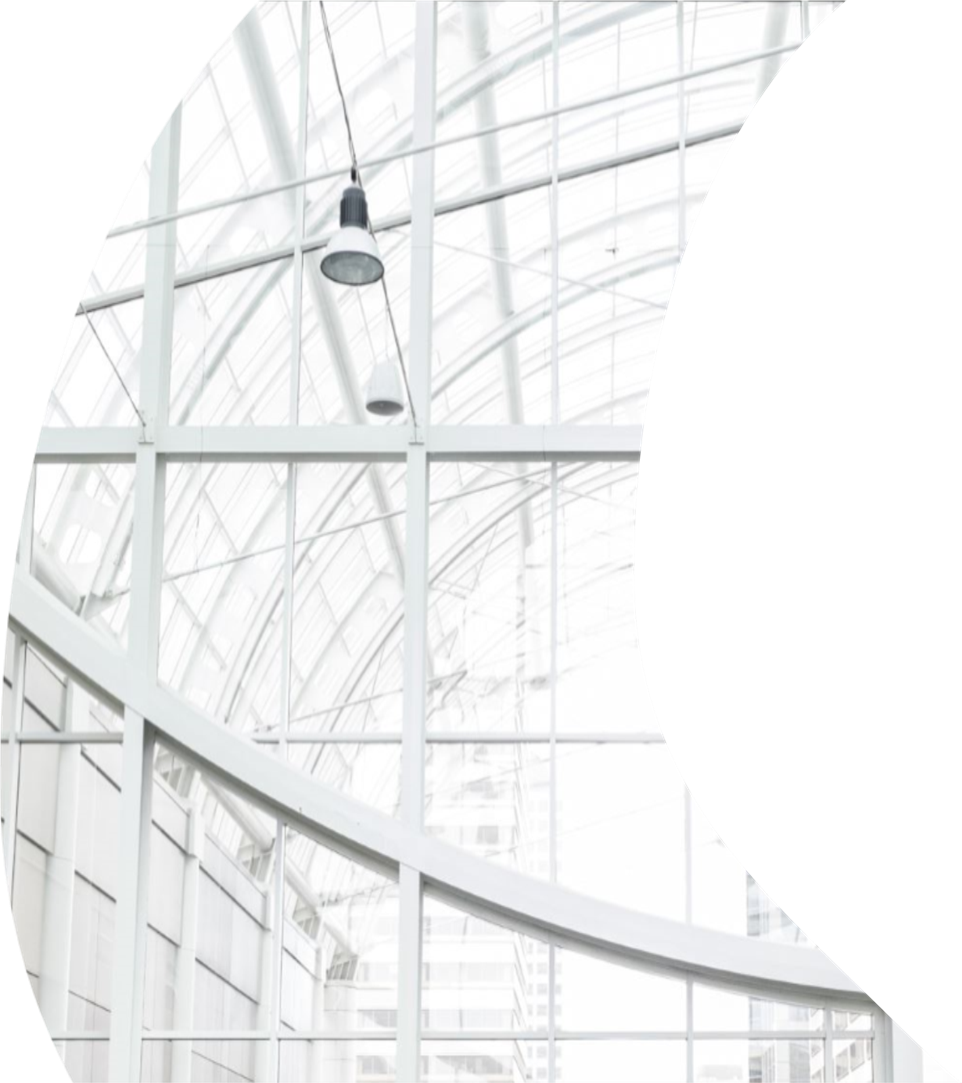 Respecto de los programas 

adaptar al territorio, con fórmulas de concertación y gobernanza local y flexibilización de las características y condiciones de ejecución; 

impulsar la innovación y el aprendizaje mutuo;

establecer formas estables de cooperación y profesionalización: acción concertada/contratación plurianual
Respecto de los servicios: 

diseñar y desarrollar instrumentos para la personalización (cuestionarios de empleabilidad, evaluación de competencias) que ayuden a perfilar (identificar objetivos profesionales  

adoptar modelos de contabilidad analítica en relación con el coste unitario de cada servicio;
 
desplegar en el territorio y digitalizar procesos y herramientas; 

establecer formas estables de cooperación y profesionalización en la prestación de los servicios (acción concertada/contratación plurianual);
Respecto de los recursos 

mejorar la calidad y la utilidad de los datos; 
adoptar un enfoque de la evaluación basada en la Teoría del Cambio;
realizar un análisis funcional interno para identificar necesidades y aplicarse en mejorar la  competencia y el desempeño de gestores y técnicos;
5
5. …y un deseo
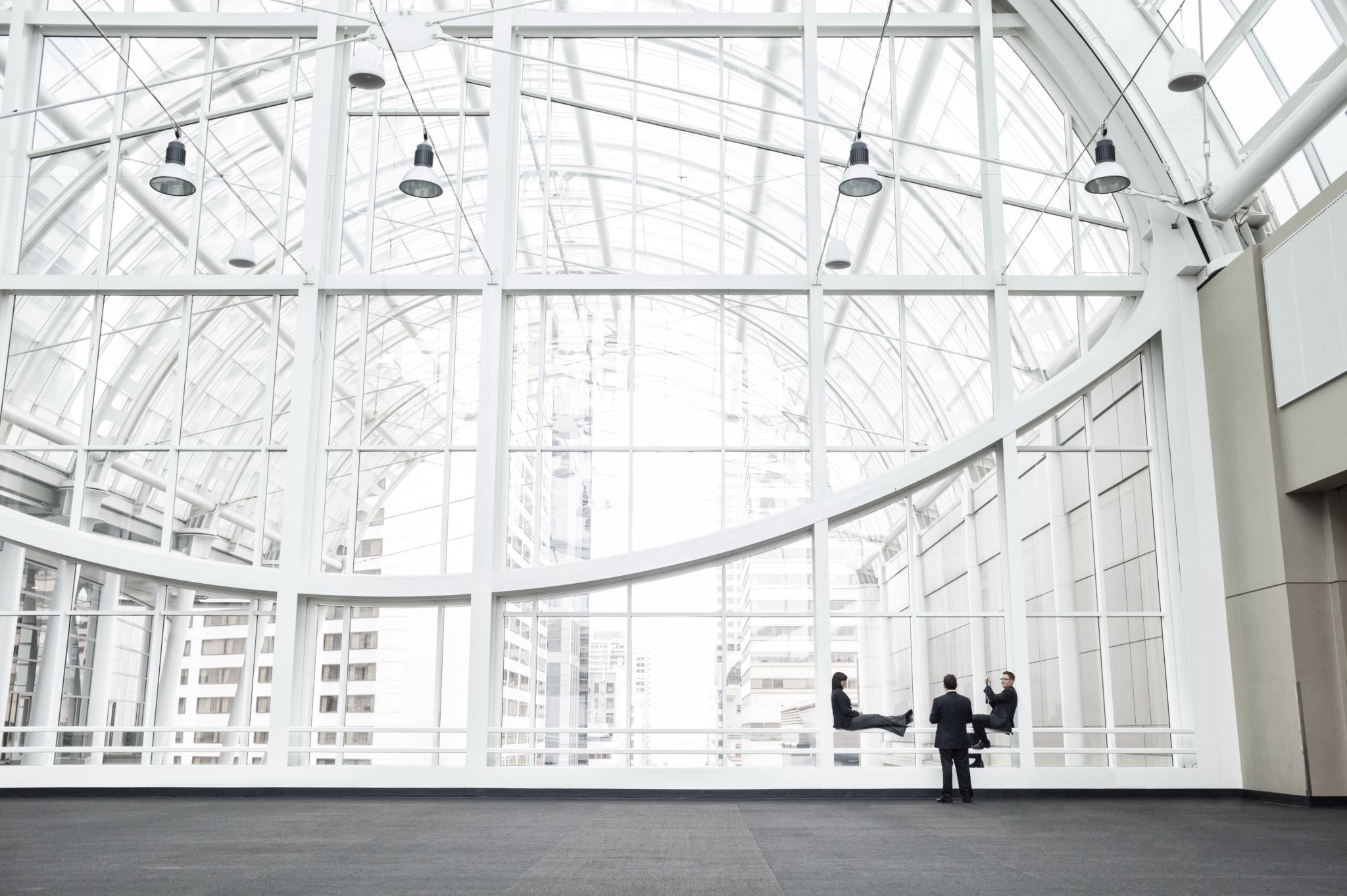 Respecto del modelo de base de clasificación y gestión de las competencias profesionales

Adoptar un enfoque funcional adaptado a la organización productiva

 ¿Cuáles son los mapas funcionales y las funciones productivas críticas de las empresas que requieren o podrían requerir los servicios? 

¿Son homogéneas a nivel sectorial?

¿Cuáles son las competencias críticas de estas funciones? 

¿Cómo se acreditan?

¿Cuáles son los paradigmas de la transformación en la producción? ¿y en el funcionamiento del mercado de trabajo?
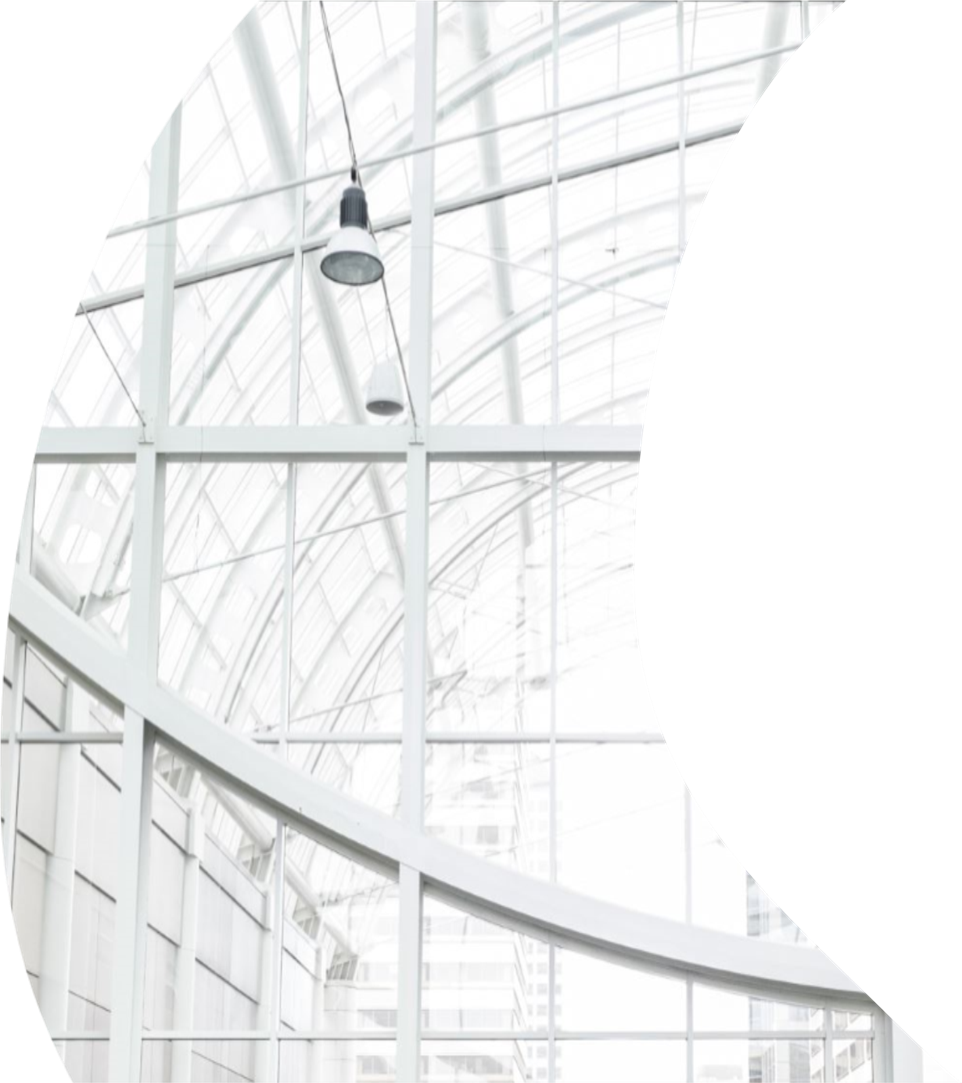 Función: Atención al paciente
Técnicas de comunicación y habilidades sociales con el paciente
Señales y síntomas para la derivación pacientes a otros servicios sanitarios
Alimentación y dietas para el cuidado de pacientes.
Prevención de riesgos laborales específicos en la movilización y traslado de pacientes.
Bioética y humanización de la salud
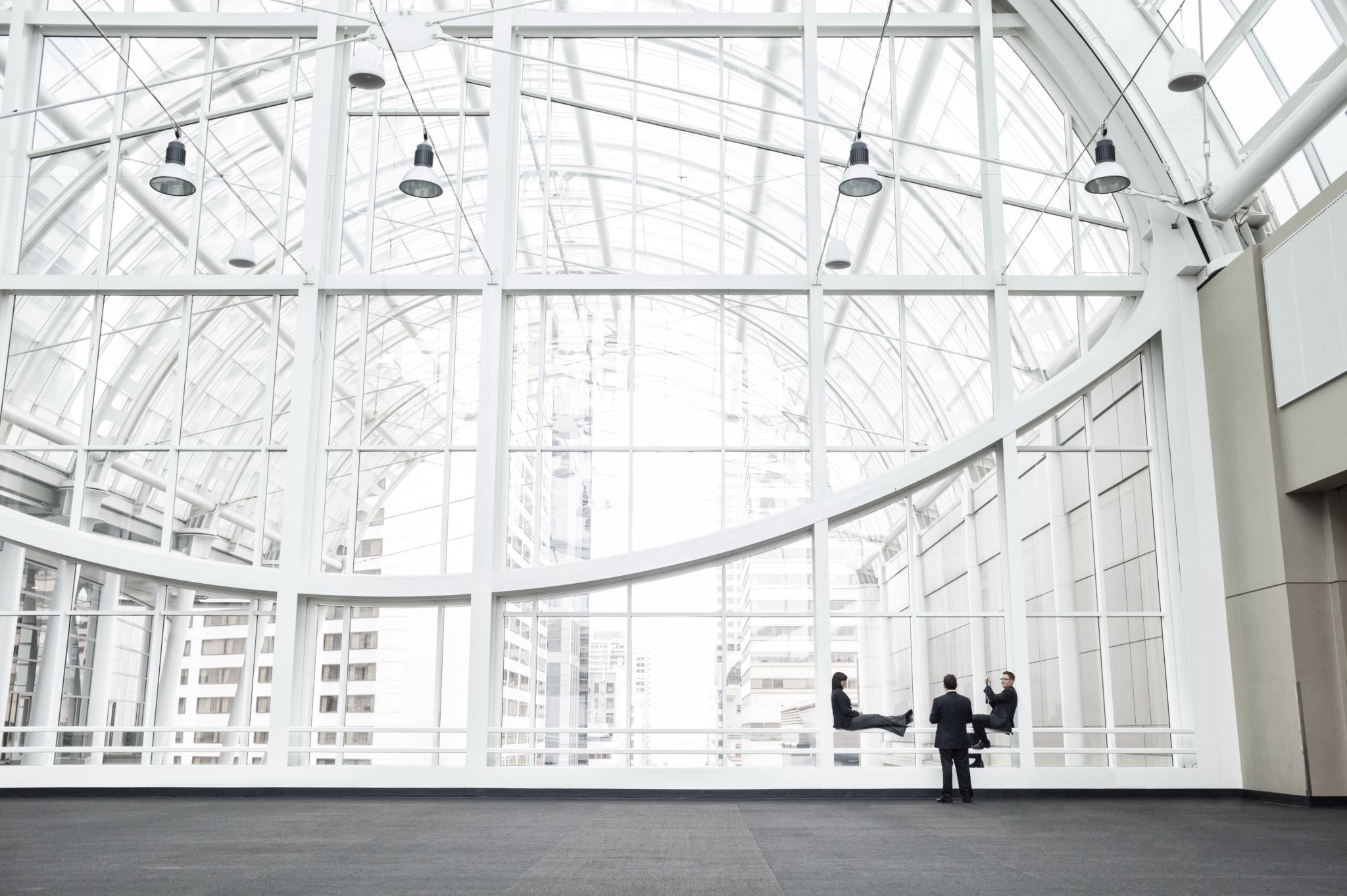 Ejemplos
Función: Diseño e ingeniería
Manejo de programas informáticos de diseño: 
CNC (Computer Numerical Control), 
3D CAD (Computer Aided Design), 
AUTOCAD, SIEMENS NX, PTC, CREO PARAMETRIC, 
CAM (Computer-Aided Manufacturing) y 
CATIA (Computer Aided Three-Dimensional Interactive Application). 
SOLID WORKS. Modelado en 3D Y BIM, (REVIT Y ARCHICAD). 
Sistemas ciber-físicos, generados por software, sensores, procesadores y tecnologías de la comunicación, y los nuevos procesos de fabricación asociados.
Defectología (AMEF)
Riesgos, normativa y controles medioambientales
Conocimientos y análisis de BIG DATA.
Función: Digitalización
Automatización y procesos robotizados.
Robótica (tareas de operario/mantenedor).
Programación de máquinas de CNC mediante programas CAM
Administración y manejo de sistemas interconectados de procesos de fabricación.
Actualización a nuevas versiones de software relacionado con la automatización y controladores robóticos
Procesos relacionados con la Industria 4.0 (Blockchain, Cloud, Robótica, Simulación, Materiales avanzados, Realidad Virtual, Manufactura aditiva, Internet de las cosas, BigData, Ciberseguridad, Inteligencia Artificial, Machine Learning)
Programación de autómatas
Función: Fabricación mecánica
Mantenimiento mecatrónico,  eléctrico y mecánico
Mantenimiento predictivo basado en bigdata y sensores
Manejo de prensas pequeñas (manual, automática y progresiva)
Electroerosión
Fabricación aditiva. Impresión 3D
Manejo de herramientas por radiofrecuencia
Metrología por la evolución del aparataje de medición (MSA)
Defectología (AMEF)
Riesgos, normativa y controles medioambientales
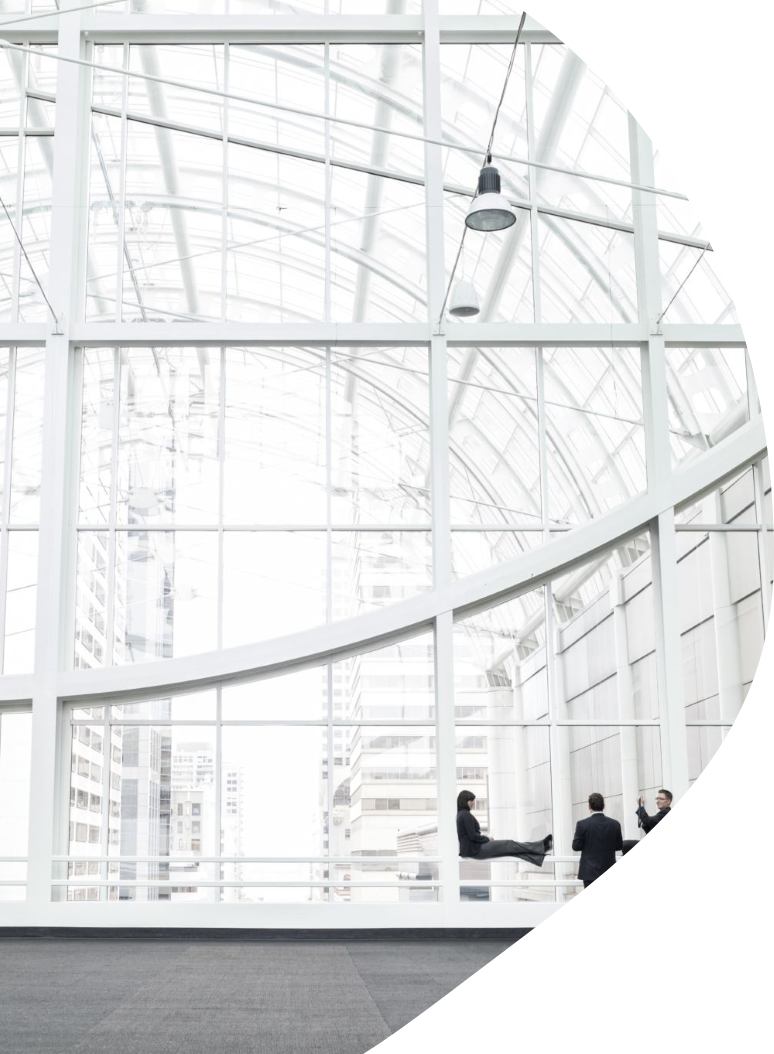 Eskerrik asko Muchas gracias
Jaime López Cossío